Les projets immobiliers du MAA

GT SPSI du 30/09/2021
Les projets immobiliers du MAA
Site de Varenne
Travaux du bâtiment E
Site du Ponant
Site de Vaugirard
Point travaux FNM
Site de Barbet de Jouy
RIA
Requalification de l’entrée du site
Site d’Auzeville
Réhabilitation de l’ancienne salle informatique
Réfection de l’étanchéité
Sécurisation du quai de chargement
Reprise de peinture et des épaufrures
Site de Maine
Changement des chaudières
Autres travaux tous sites 
Renouvellement des huisseries/monte-charge
Signalétique
Les dates clefs prévisionnelles :

Déménagement du bâtiment E vers Maine : de juillet à octobre 2020
Installation de chantier : octobre 2020
Démolitions : décembre 2020 à fin août 2021
Construction des extensions : Mars à octobre 2021
Fin des travaux : 1er trimestre 2022 

Point d’avancement :

Renfort des structures pour installation de compactus en cours 
Charpente de l’extension du R+5 en cours 
Pose des fenêtres en octobre/novembre 
Pose des réseaux techniques en cours (avancement 70%)
Construction de l’escalier Nord et Sud en cours 
Pose de l’ascenseur Nord en cours
Ravalement des façades en cours d’achèvement 
Bureau témoin livré à la mi-octobre
Pose des huisserie bois en cours d’achèvement
Début des travaux de rénovation du C passerelle
Varenne – Bâtiment E
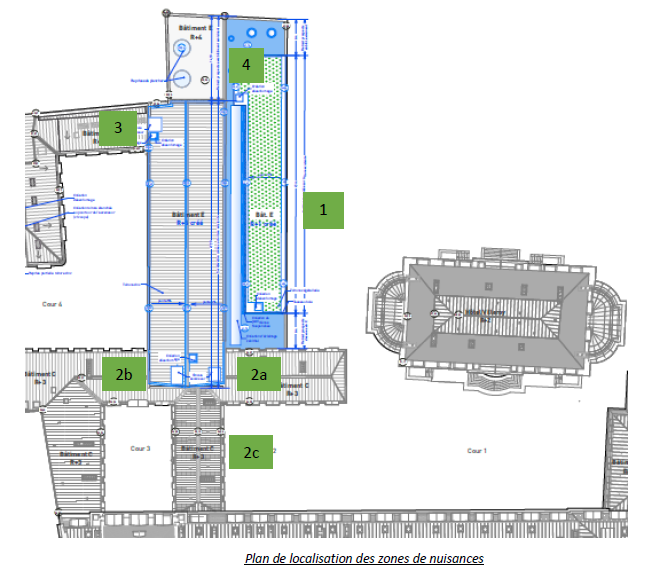 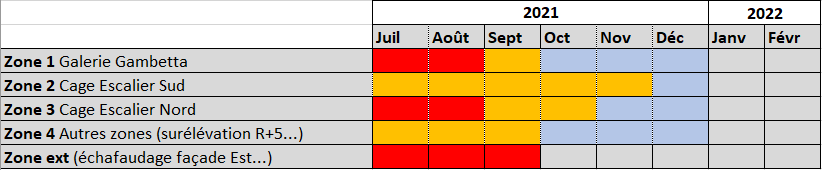 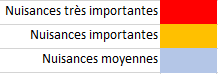 Varenne – Bâtiment E
Travaux RDC (Galerie Gambetta) :
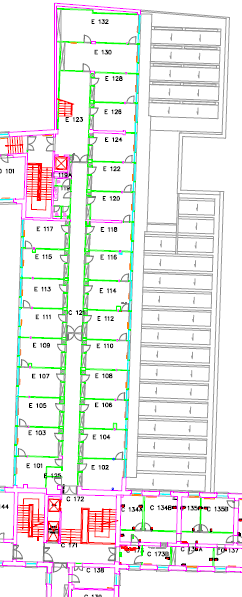 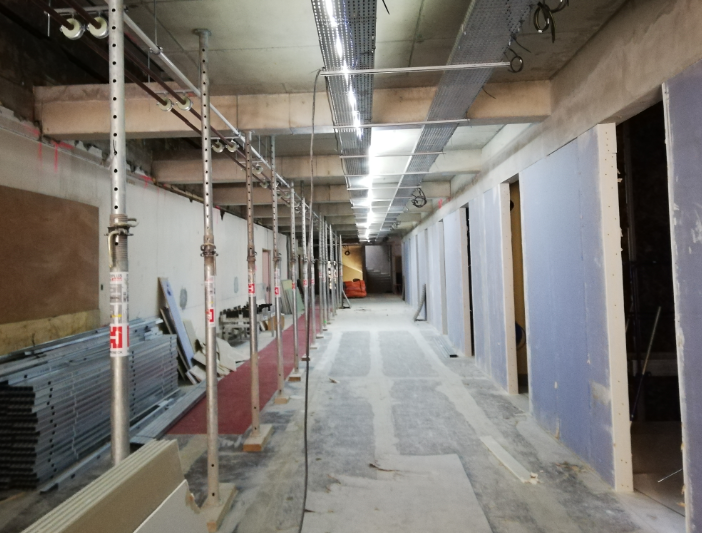 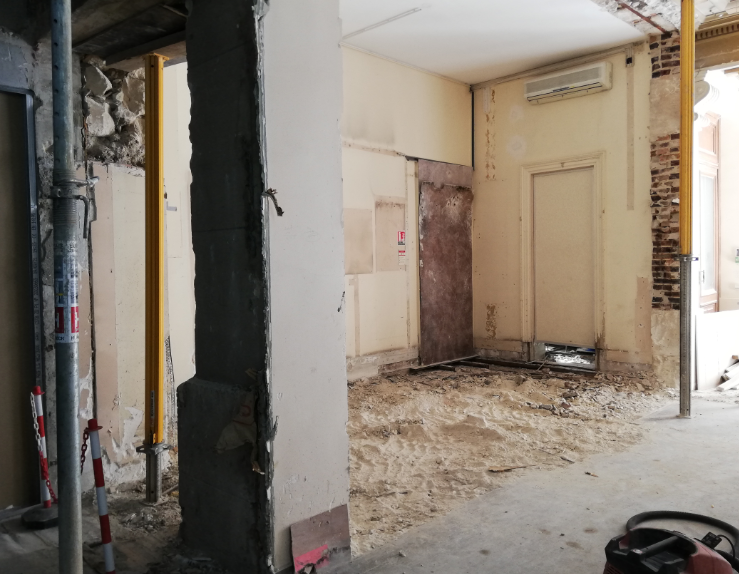 Pose des cloisons de BA13, isolation, gaines, chemins de câbles,…
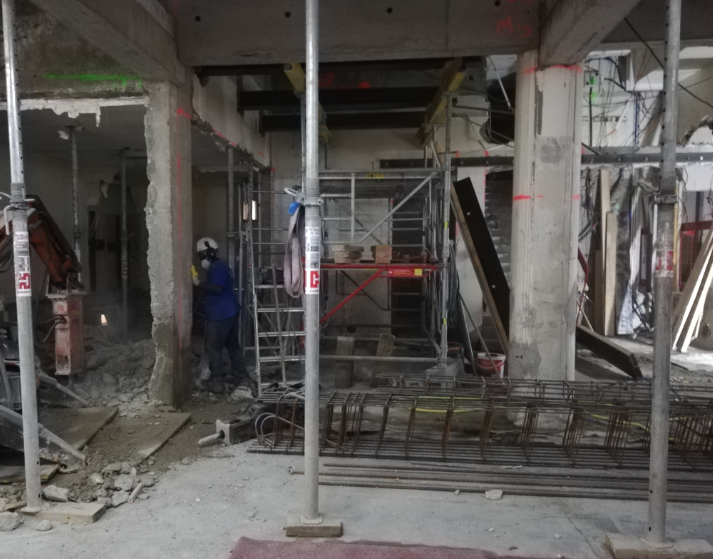 Élargissement de l'entrée du Hall de la salle Gambetta
Démolition de l'ancien voile de l'ascenseur Nord
Varenne – Bâtiment E
Travaux second-oeuvre surélévation du R+1 (Galerie Gambetta) :
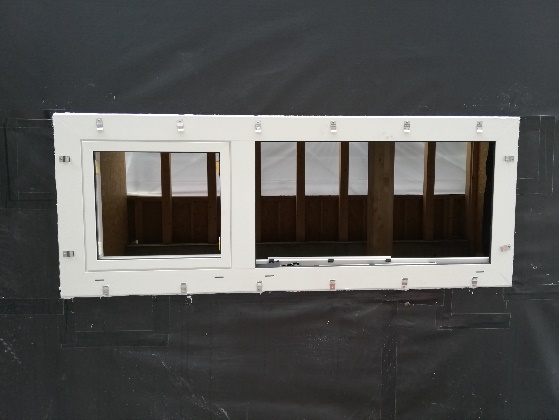 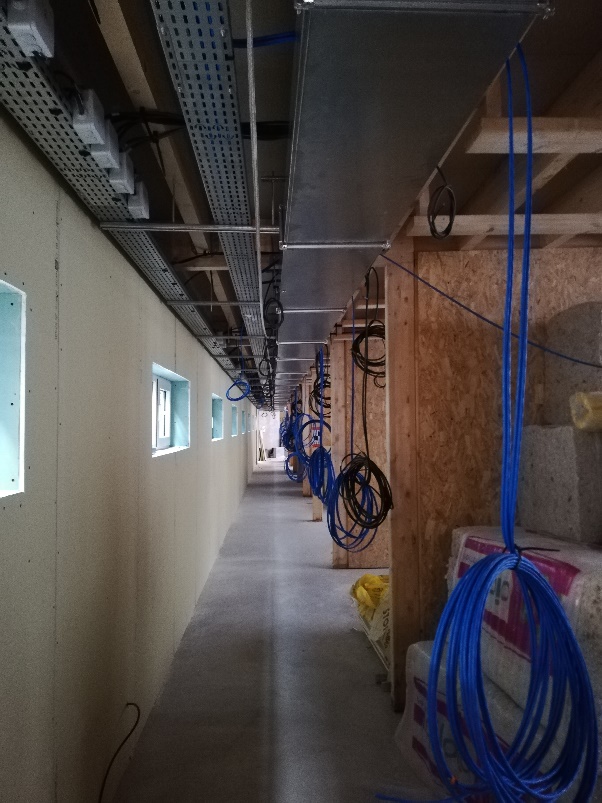 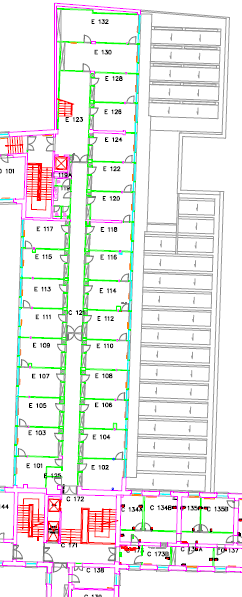 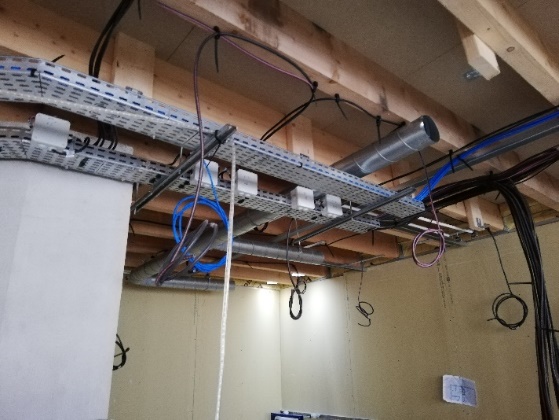 Distribution des réseaux de plomberie et électrique des bureaux, pose de châssis, pose de l'isolation thermique, des cloisons, des huisseries bois,…
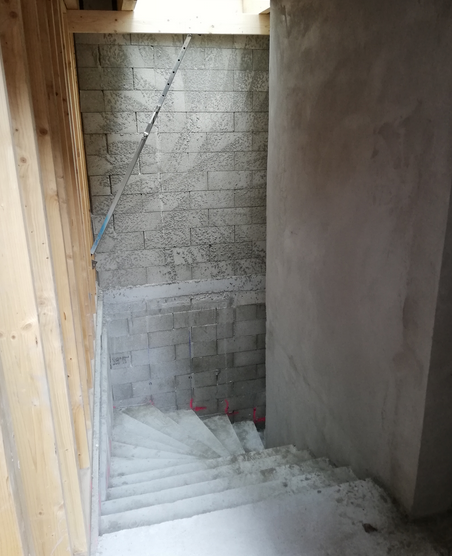 Varenne – Bâtiment E
Travaux de surélévation du R+5 :
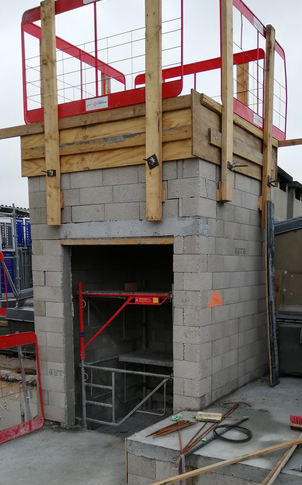 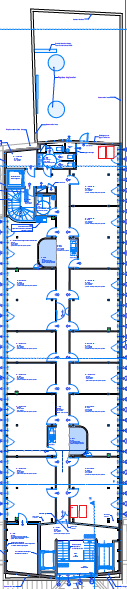 Finition de la construction de la cage d’ascenseur Nord
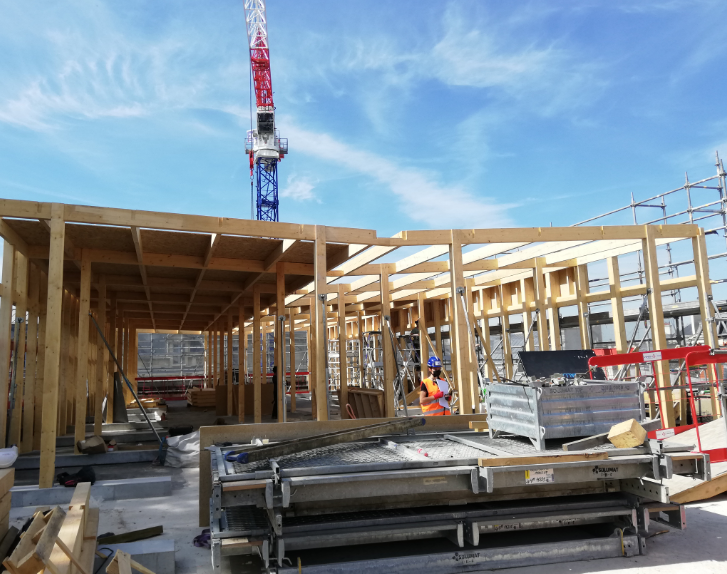 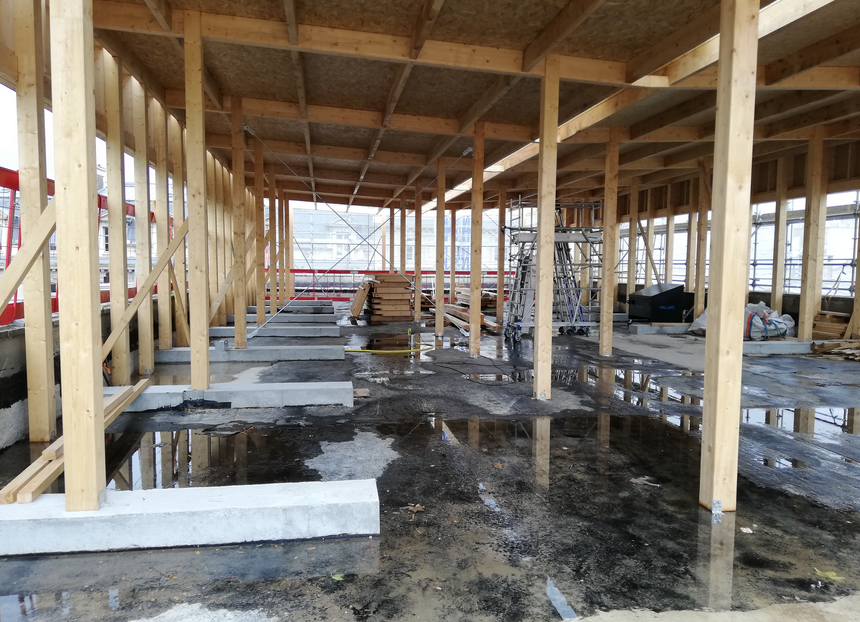 Renforcement de la structure bois : Longrines
Pose de la structure et de la couverture bois
Varenne – Bâtiment E
Travaux de l’escalier Sud :
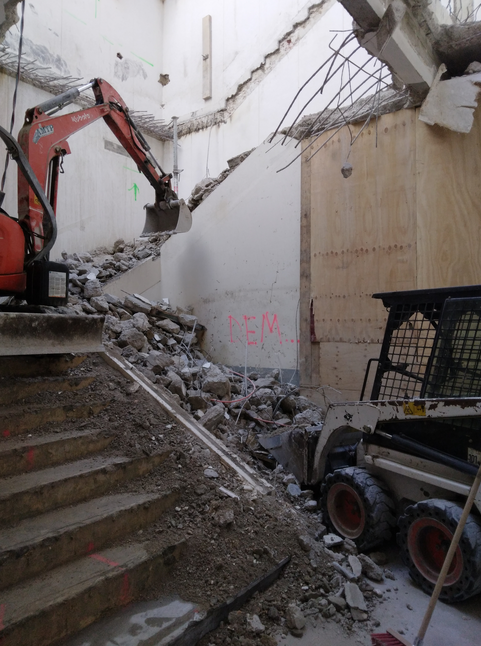 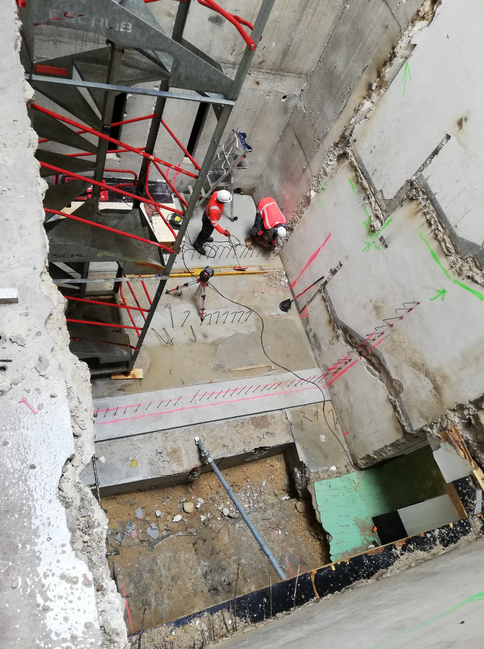 Commencement de la démolition de l’escalier sud 

Avancement : Avril 2021
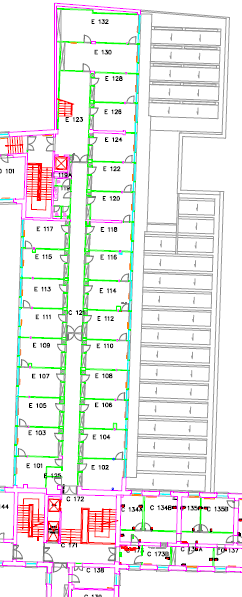 Fondation et fosses pour cuvettes d’ascenseur

Avancement : Début juin 2021
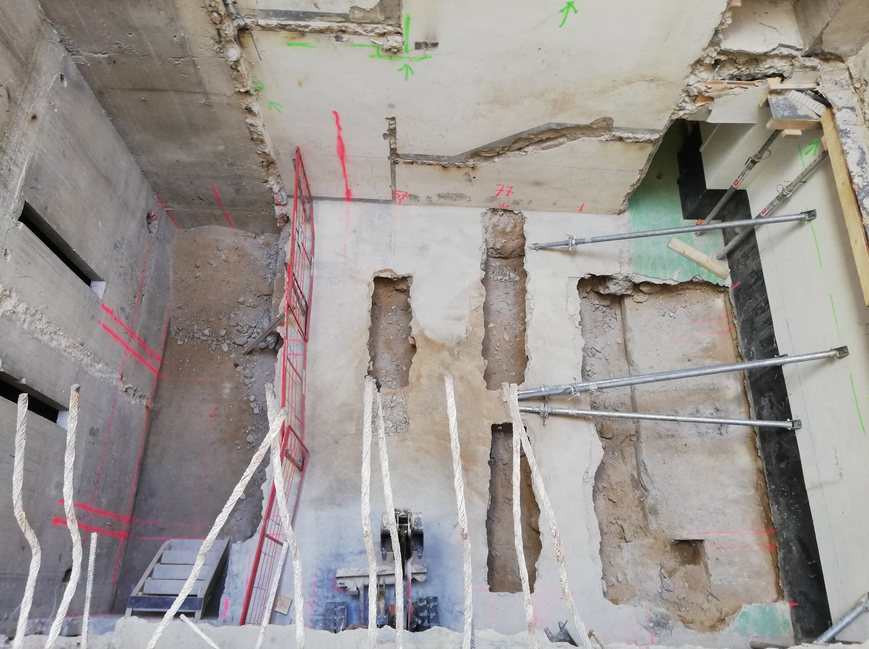 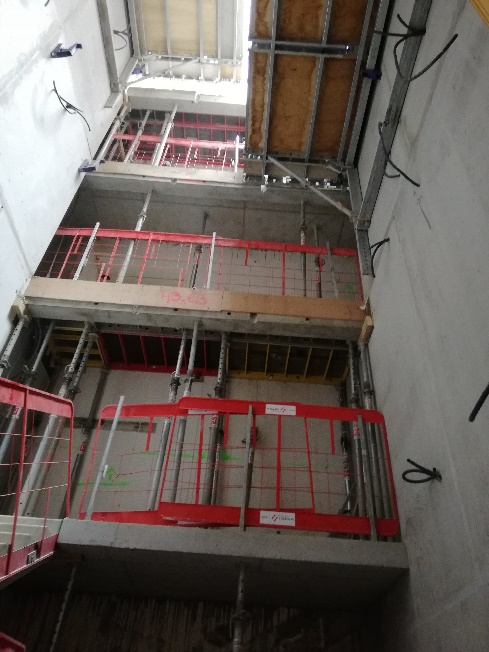 Sciage des semelles sous-fondations et terrassement pour les cuvettes d’ascenseur
Avancement : Début juin 2021
Pose des murs préfabriqués séparant le futur escalier sud et les futurs ascenseurs
Avancement : Fin juillet 2021
Varenne – Bâtiment E
Travaux de l’escalier Nord :
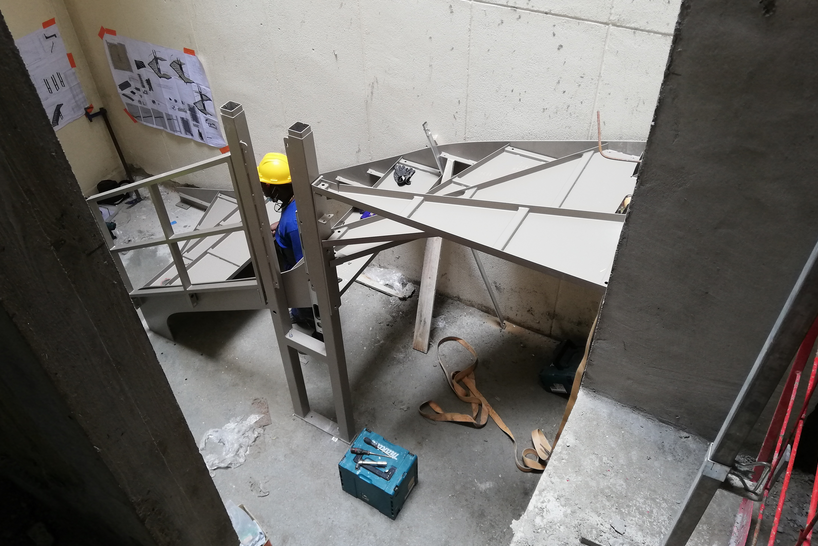 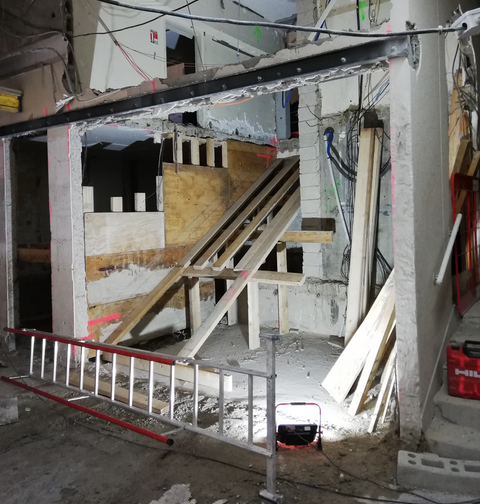 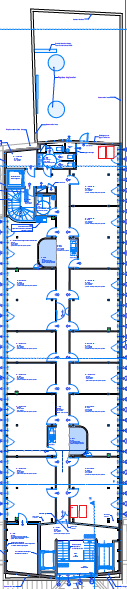 Travaux de l’escalier Nord – R+1
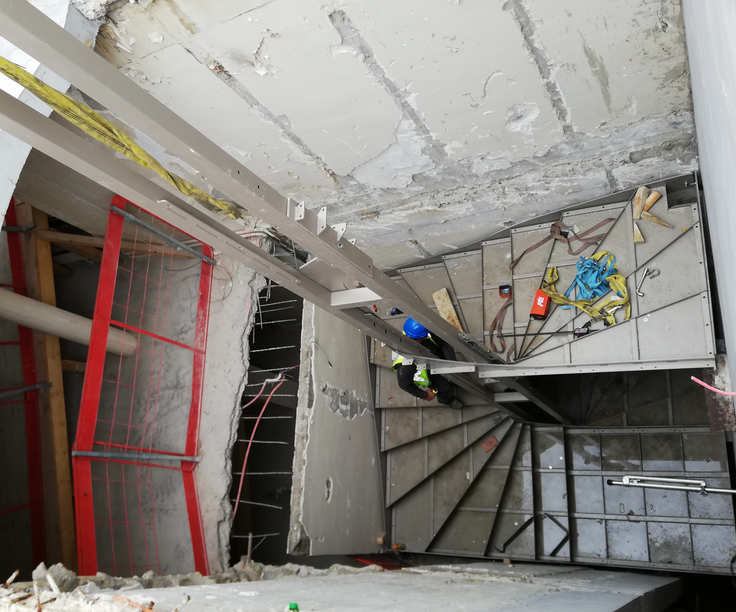 Préparation travaux de l’escalier Nord - RDC
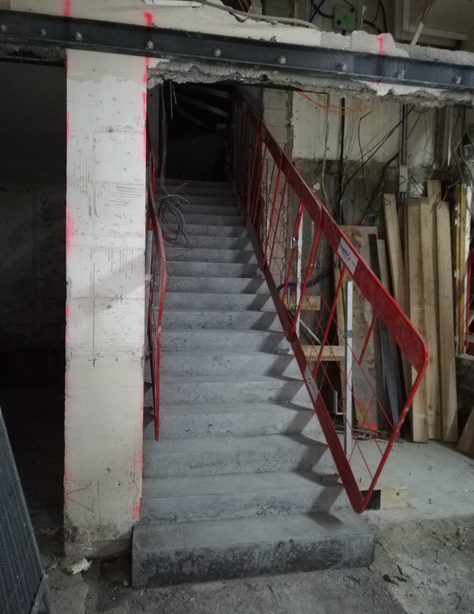 Travaux de l’escalier Nord – R+4
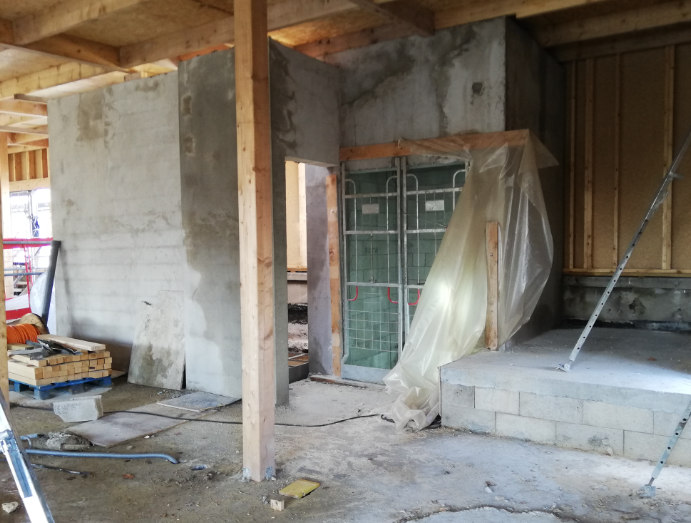 Finition GO de l’escalier Nord - RDC
Travaux de l’escalier Nord – R+5
Varenne – Bâtiment E
Vues Projet :
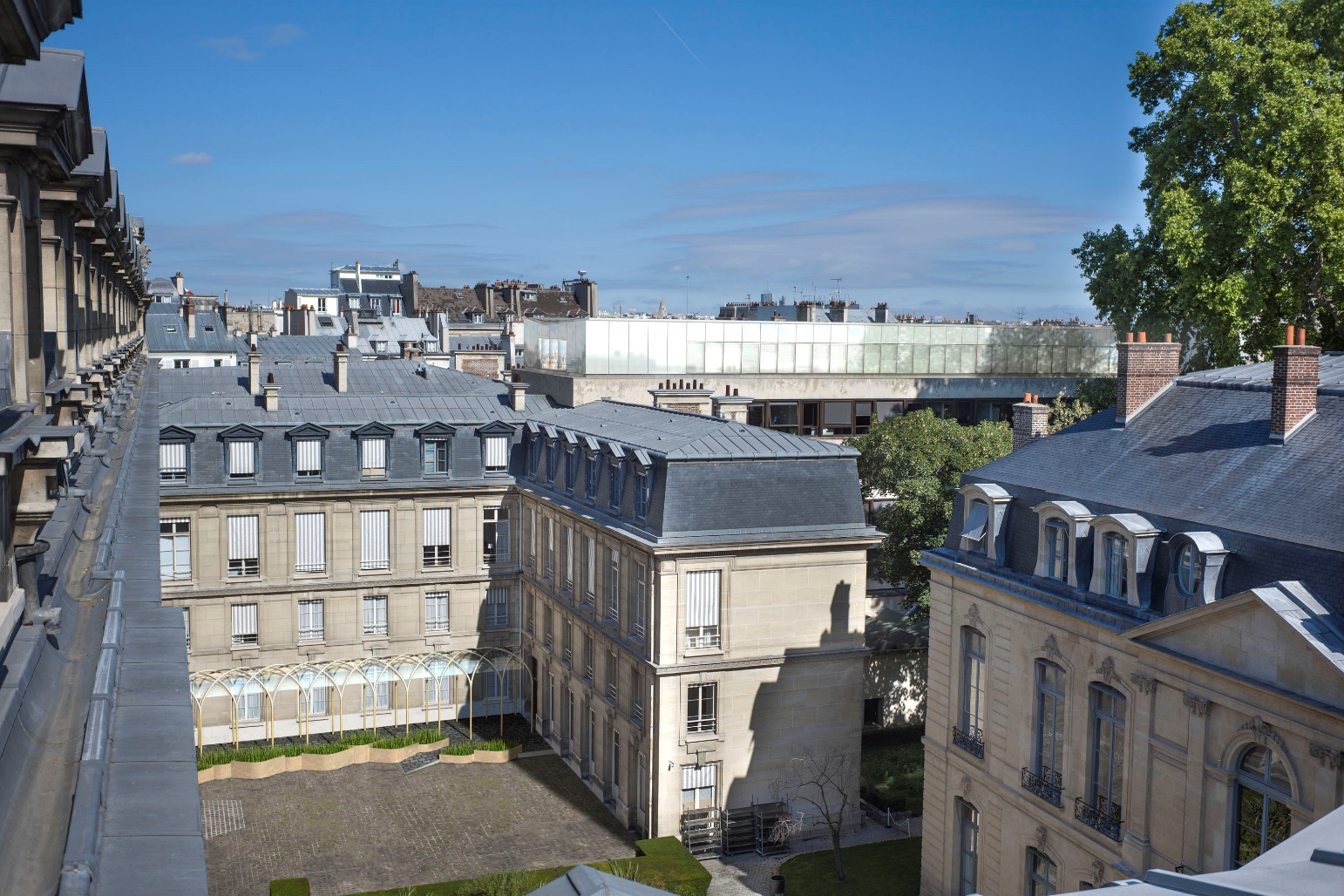 Varenne – Bâtiment E
Vues Projet :
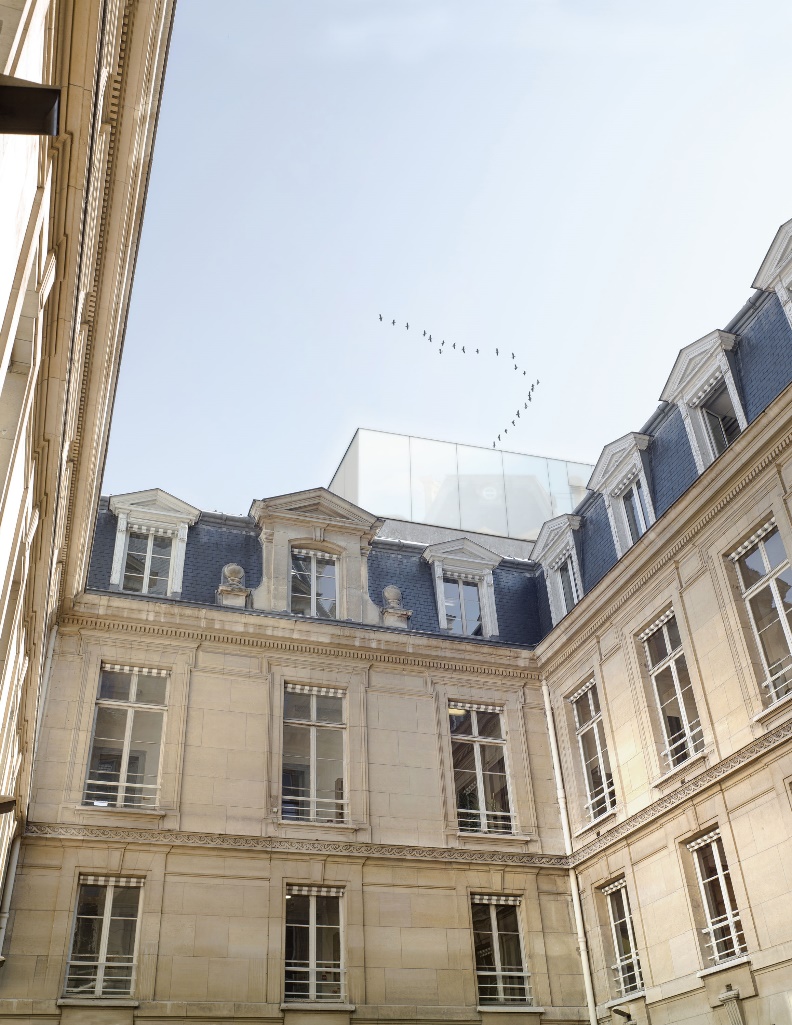 [Speaker Notes: Labellisation : loyer Arborial 17,5 M€ TDC
Equilibre 13 après la construction
Arborial
en 2019 = 1202  PDT (hors ONF et CNDA):
ASP : 250;
INAO : 82;
FAM : 797;
IFCE :6;
Gip BIO : 18;
ODEADOM : 49.]
Toulouse Auzeville 
1 - ExSI
5 salles de visio dont 2 grandes scindables
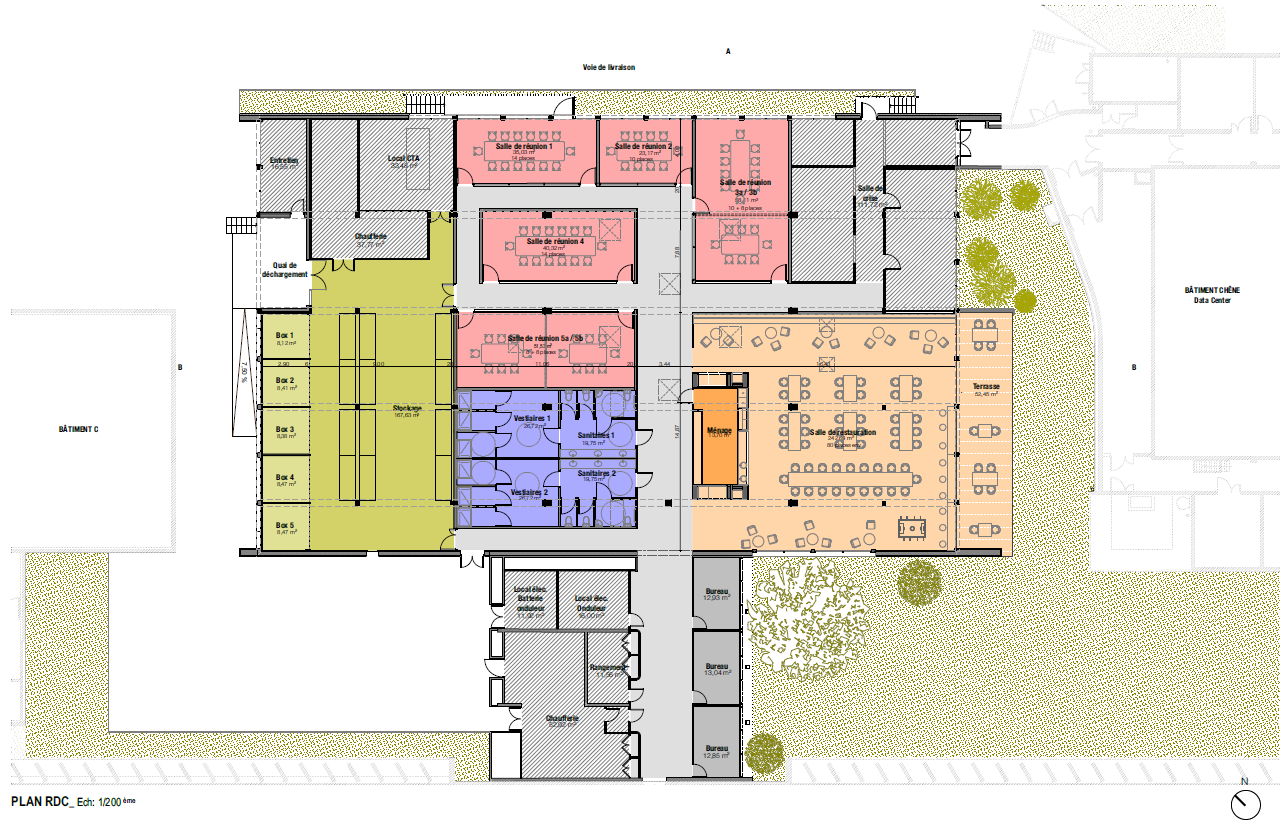 Modification des espaces de stockage
Patio et terasse
vestiaires et sanitaires
salle de convivialité pouvant recevoir 80 personnes assises et 200 personnes debout
Toulouse Auzeville 
1 - ExSI
Planning prévisionnel :
Point d’avancement :


L’ensemble des lots est attribué

Réunion de démarrage le 29/09

1 mois de préparation
Plan de retrait
Consignation CFO CFA
Consignation CVC
En vert les tâches réalisées
En orange les tâches en cours
Toulouse Auzeville 
1 - ExSI
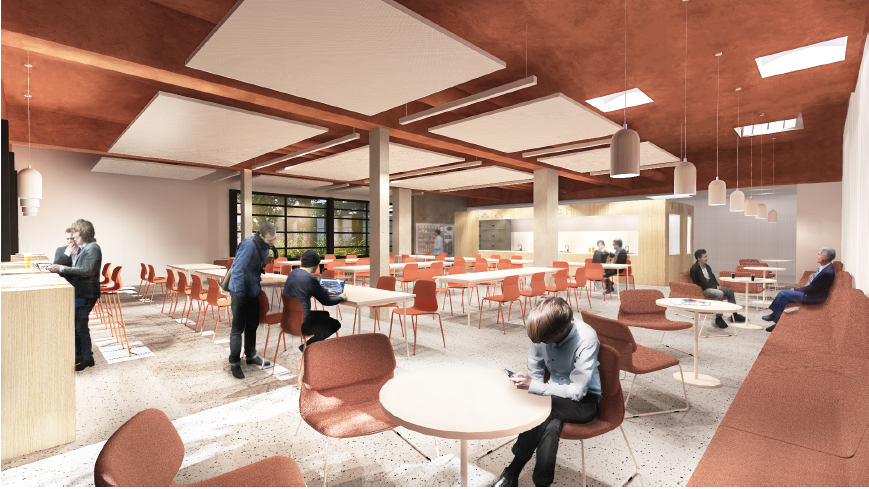 Volumes de la salle de convivialité
Toulouse Auzeville 
1 - ExSI
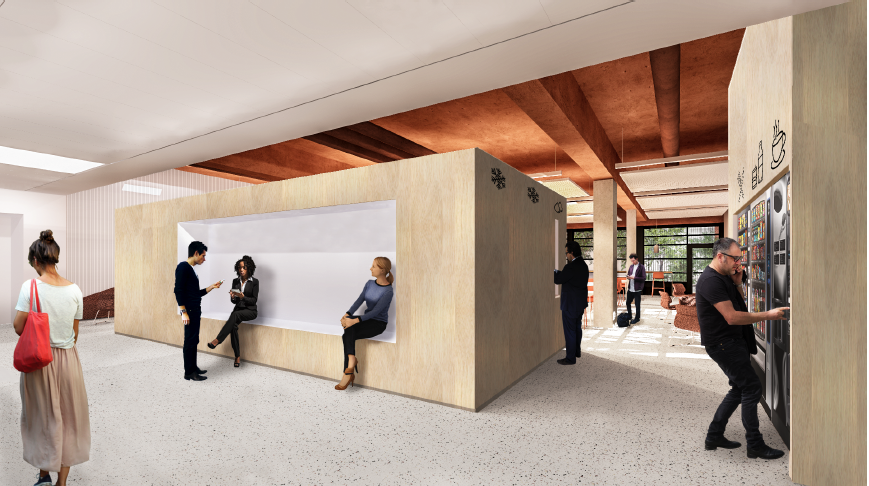 Volumes de la salle de convivialité – Matériaux non définis à ce stade
Toulouse Auzeville 
1 - ExSI
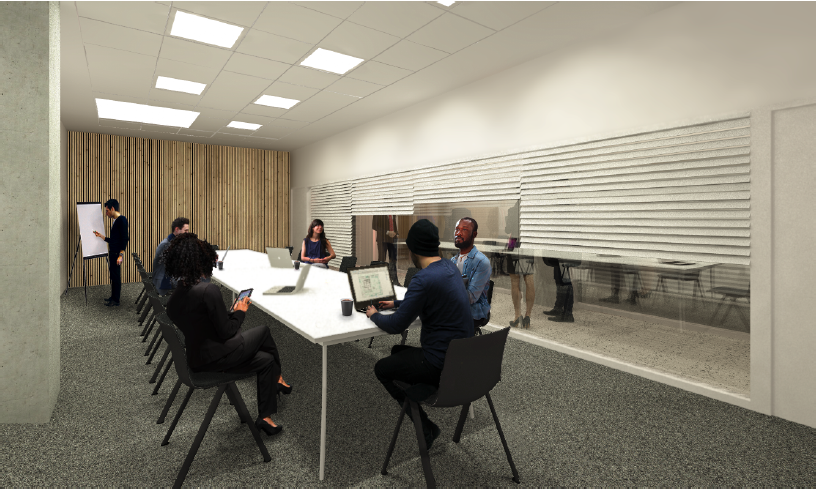 Salles de réunion
Toulouse Auzeville 
1 - ExSI
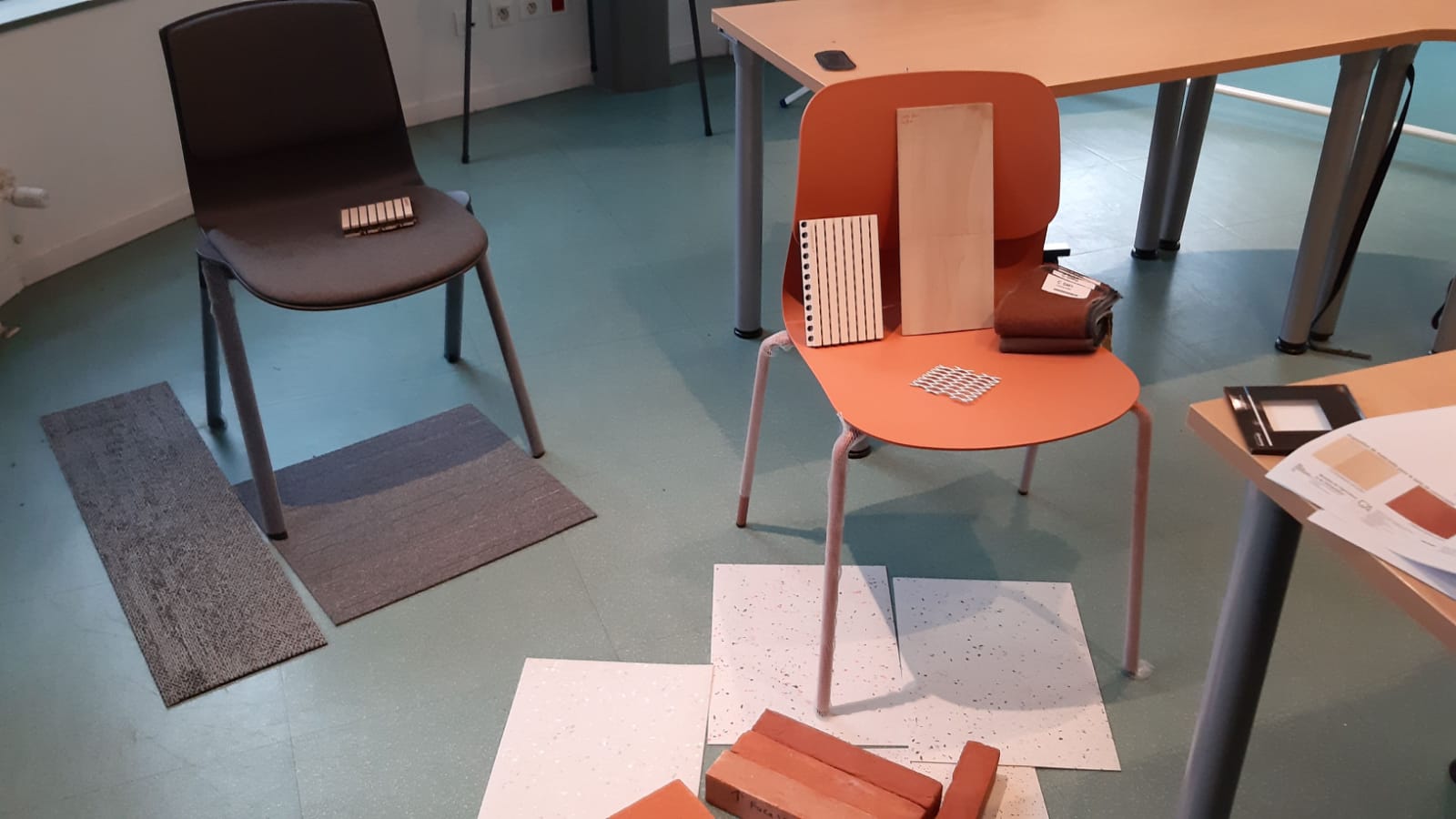 Présentation de matériaux et mobilier
Toulouse Auzeville 
1 - ExSI
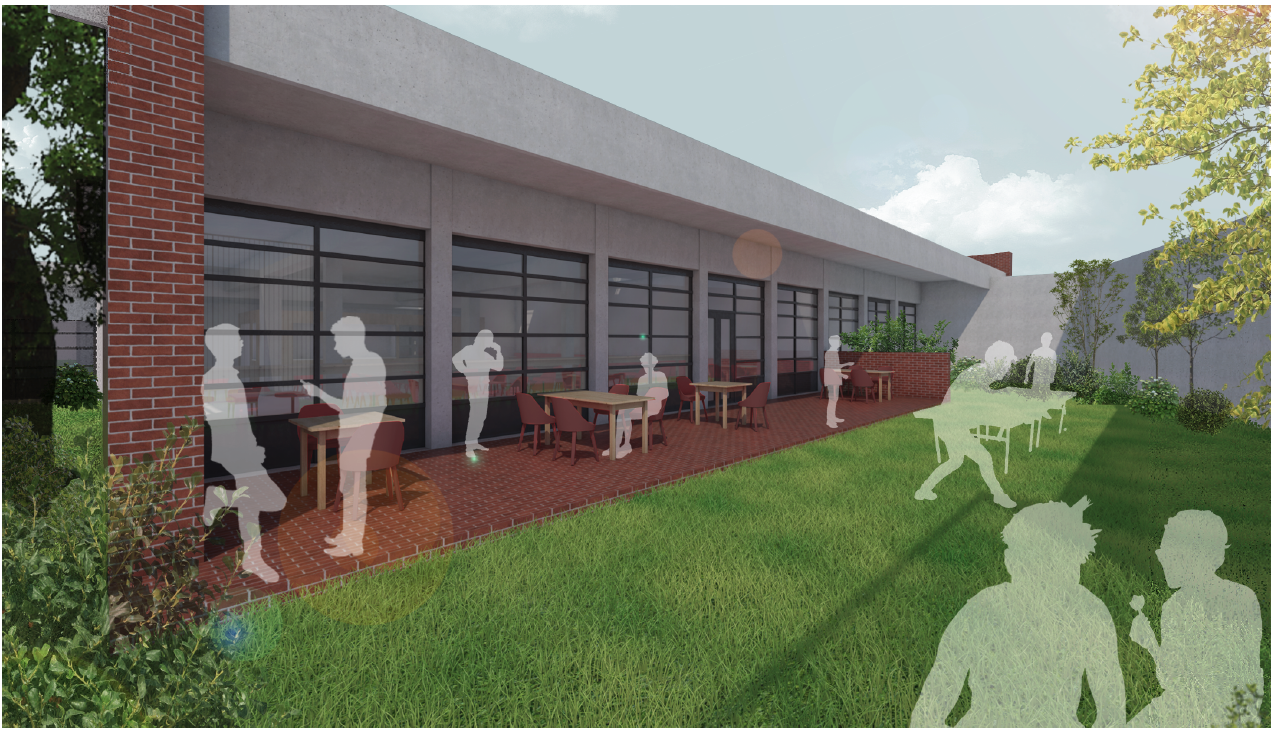 Aménagement extérieur
Toulouse Auzeville 
2 - Étanchéité
Programme :
Repérage et traitement des fuites  
Dépose et reprise des revêtements bitumés et des pentes dans les zones d’eaux stagnantes
Reprise des couvertines
Etude de dimensionnement des évacuations d’eaux pluviales.

Points d’attention :
Interactions avec les travaux de réhabilitation de l’ancienne salle informatique
Durée des travaux 4,5 mois
Toulouse Auzeville 
2 - Étanchéité
Planning prévisionnel :
Point d’avancement :

En attente du RICT

Consultation en octobre

1 seul lot

Démarrage travaux janvier 2022
En vert les tâches réalisées
En bleu les tâches à réaliser
Toulouse Auzeville 
3 - Quai de chargement
Programme :

Sécuriser l’usage du quai de chargement conformément à la note de flux du datacenter
Démarrage du chantier le 25/09 pour une réception le 27/10
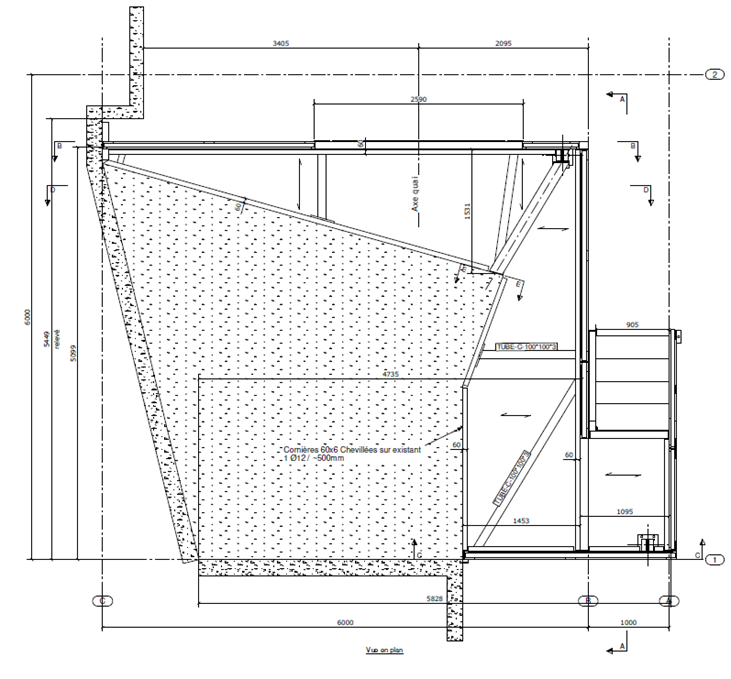 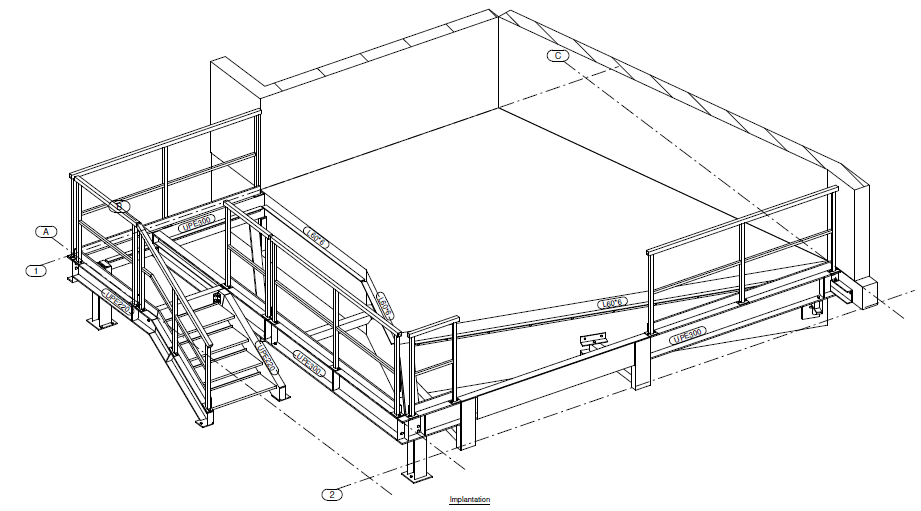 Perspective
Plan
Toulouse Auzeville 
3 - Quai de chargement
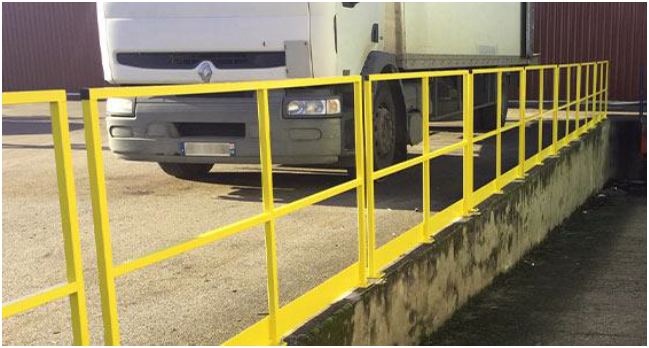 Equipements prévus :

Garde-corps
Barrières pivotantes 
Mini-niveleur
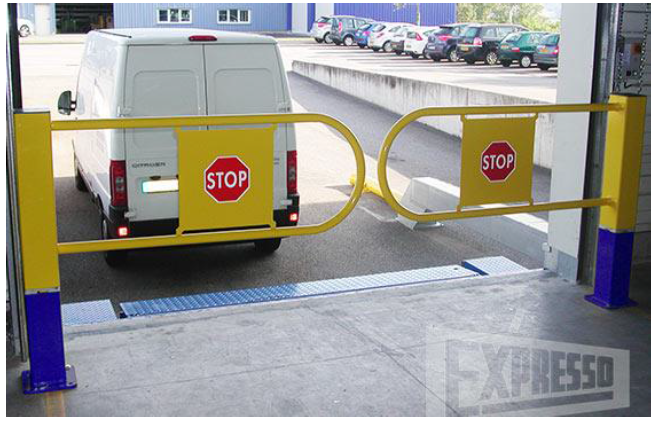 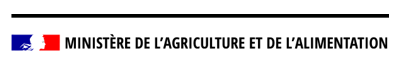 Toulouse Auzeville 
3 - Quai de chargement
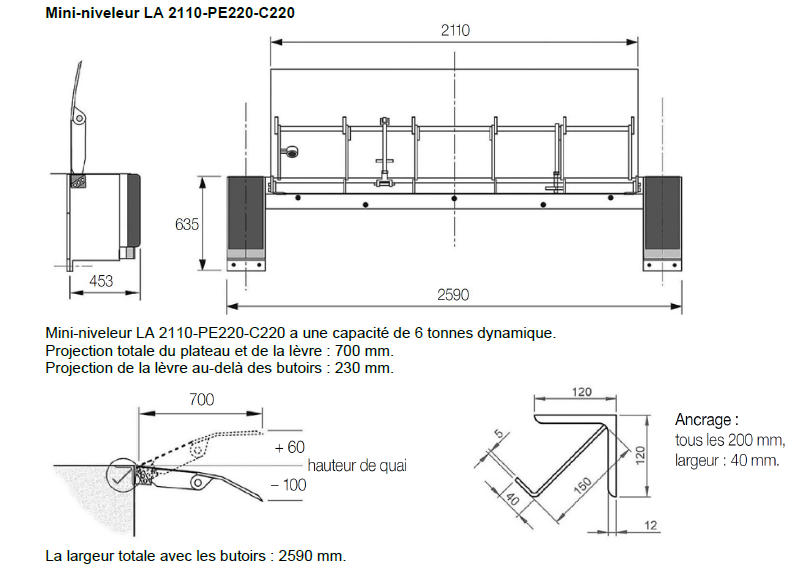 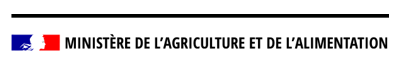 Toulouse Auzeville 
4 – Poteaux Peinture + Épaufrures
Programme :

Reprise des peintures et réparation des épaufrures des poteaux
Avancement :

Consultation de la MOE en cours
Remise des offres le 14 octobre
Barbet de Jouy - Projet de requalification de l’entrée du site
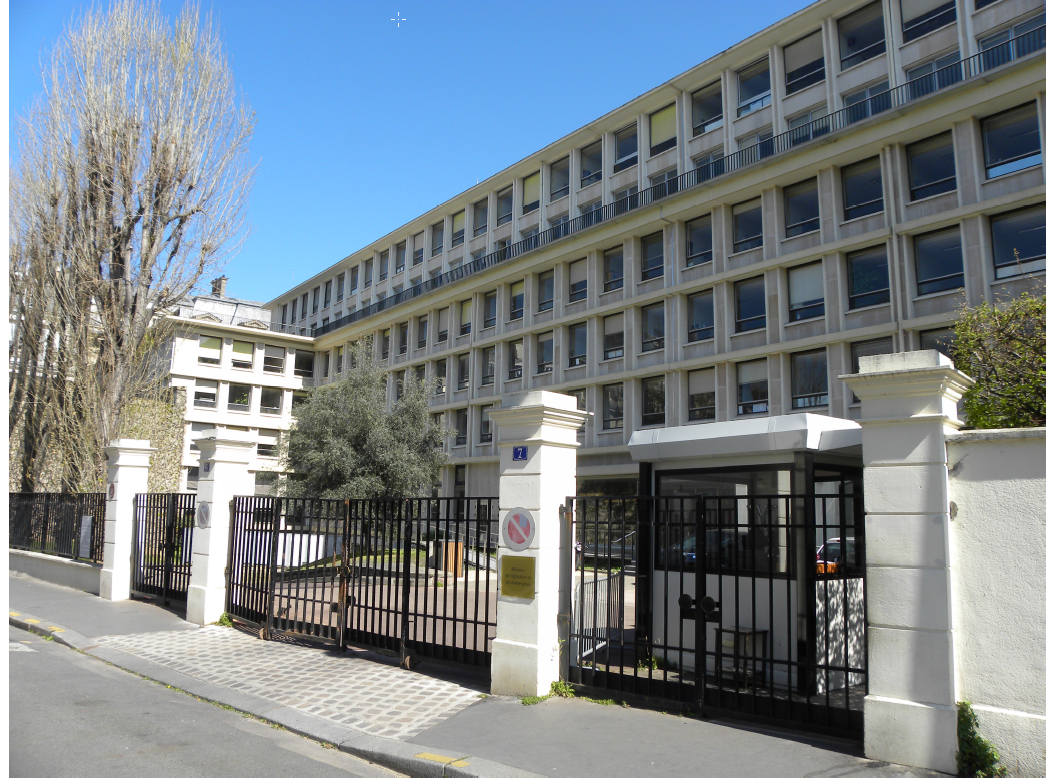 Remise en février 2020 des études de faisabilité (sur base de 2 scénarios)
Désignation MOE : fin 2020
Etudes : 2021
Maine – Remplacement chaudières
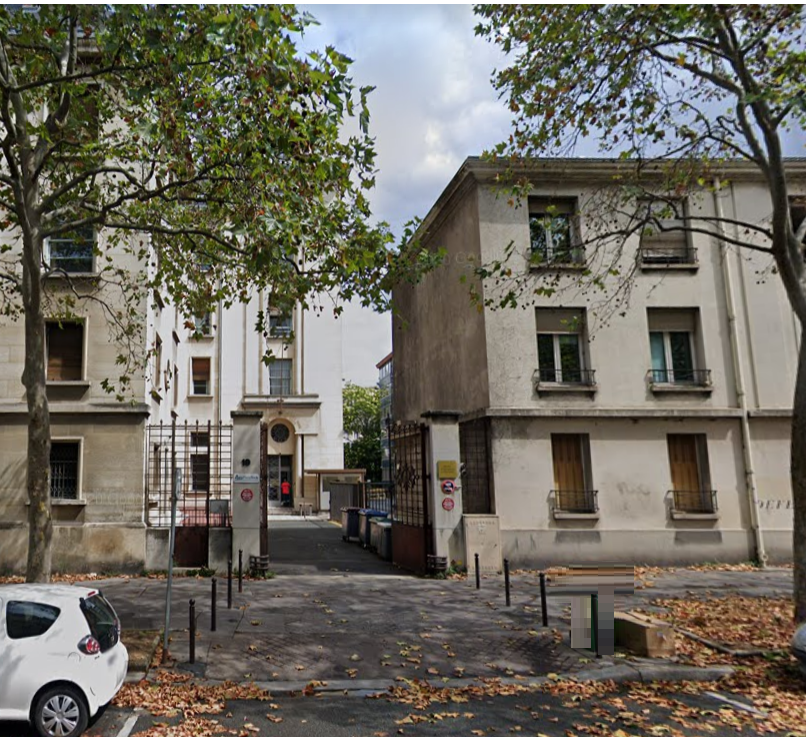 Remplacement des deux chaudières gaz de la chaufferie du site de Maine, en lien avec APT : travaux en cours de réception, chaufferie opérationnelle pour la nouvelle saison de chauffe, calorifugeage et peinture en cours
Autres travaux tous sites – Huisseries Varenne
Changement des 69 huisseries du bâtiment C (aile Villeroy et passerelle) :

- permis de construire obtenu
- entreprise de travaux en cours de recrutement par appel d’offre
- réalisation des travaux début 2022
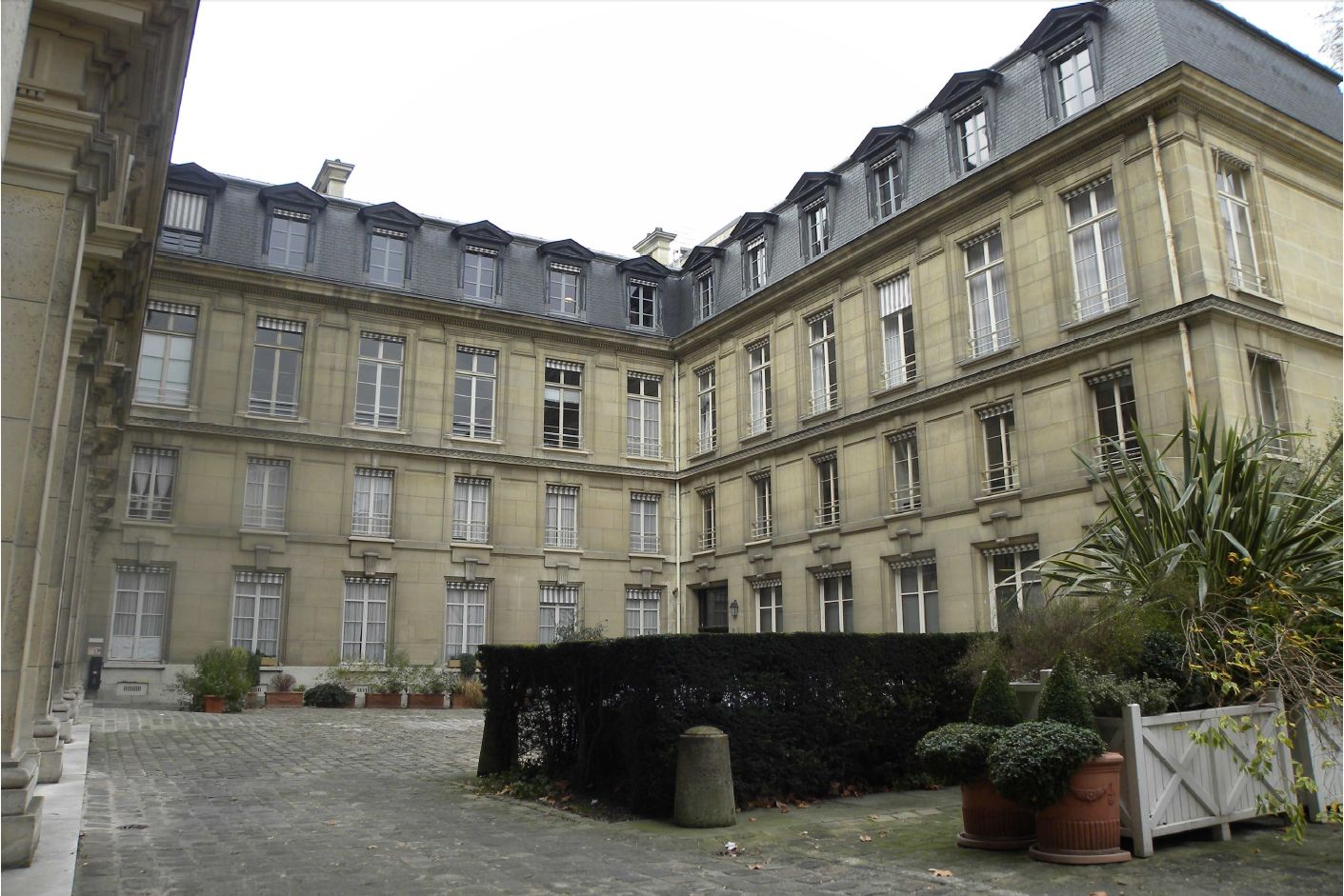 Autres travaux tous sites – Huisseries / monte-charge Barbet de Jouy
Remplacement des huisseries sur le site (environ 470) et rénovation de la toiture côté sud: APS en cours de réalisation, dépôt de la déclaration de travaux à venir, début des travaux prévu en mars 2022 pour une durée de 18 mois

Remplacement du monte-charge BJ nord : entreprise de travaux en cours de recrutement pour réalisation des travaux en  2022
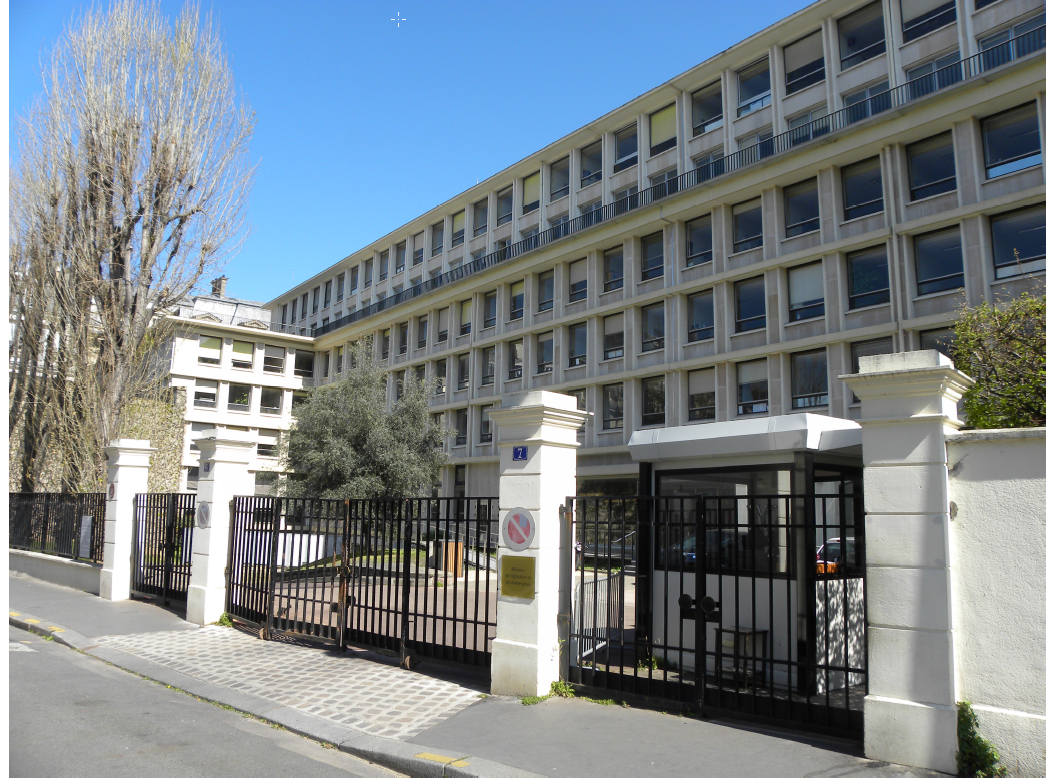 Autres travaux tous sites – Signalétique Varenne
Lancement des études de la signalétique du bâtiment E - Varenne : 2e semestre 2021.
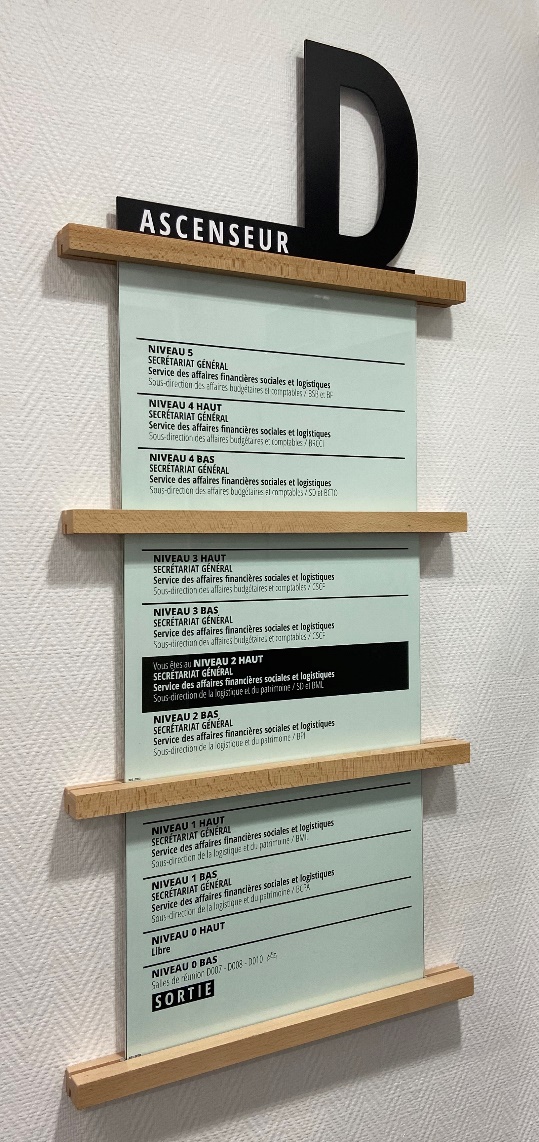 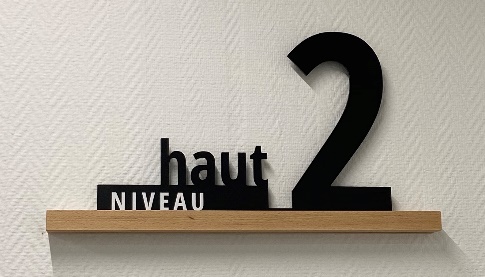 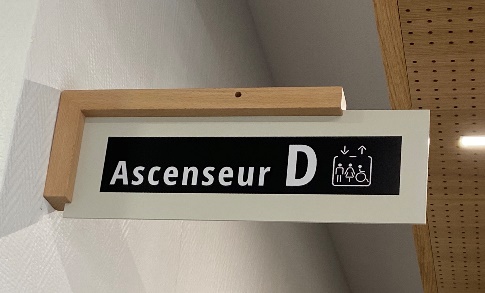 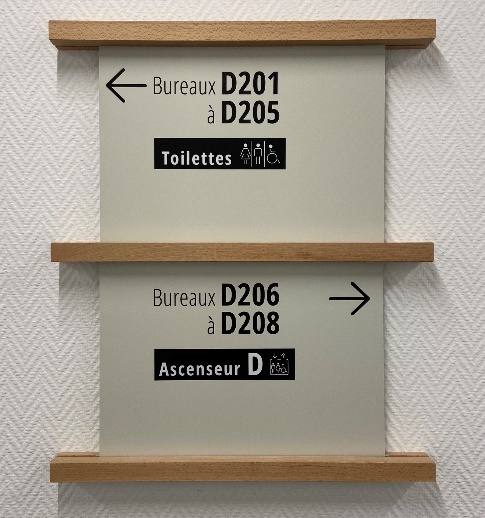 Merci de votre attention